Drawing from Observation
Techniques to help you draw in the correct proportion, perspective, and 3-Dimensionally.
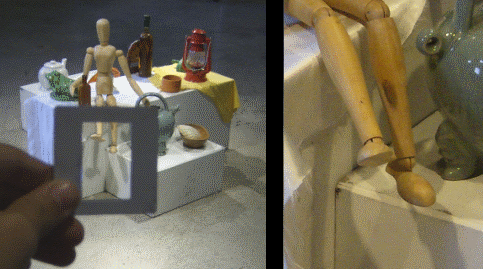 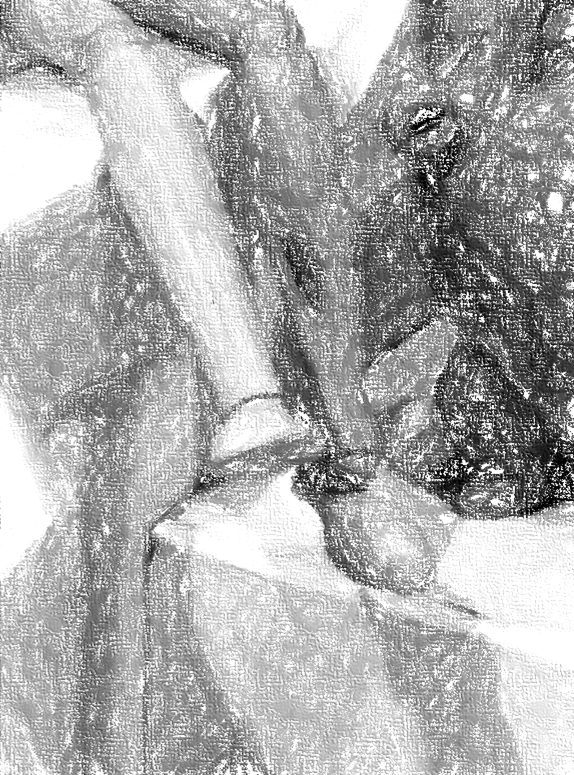 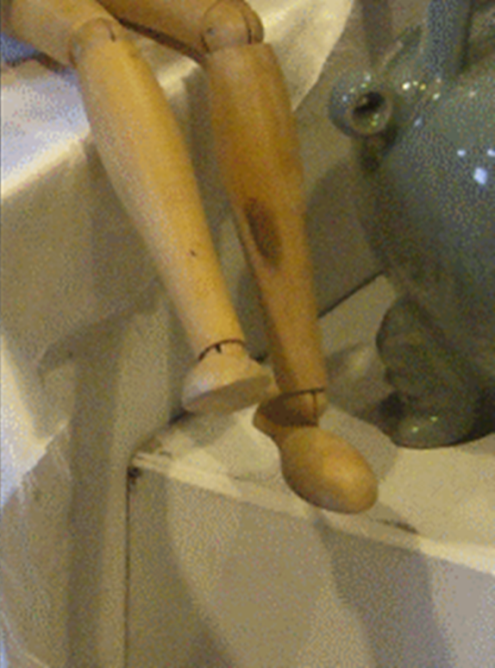 Still-Life Value Drawing Rubric
Starting the Still-Life Drawing
Creating an Interesting Composition
Erasing the lines of construction
Adding the finer details in line
Building up the basic tones of the objects
Building up the basic tones of the background
Intensifying the tones of the objects
Final Drawing